Художники-передвижники
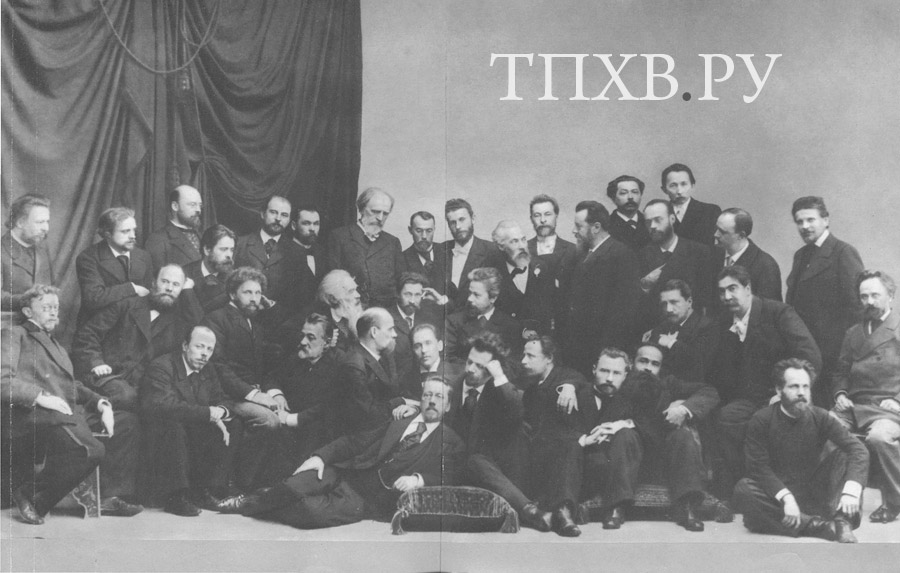 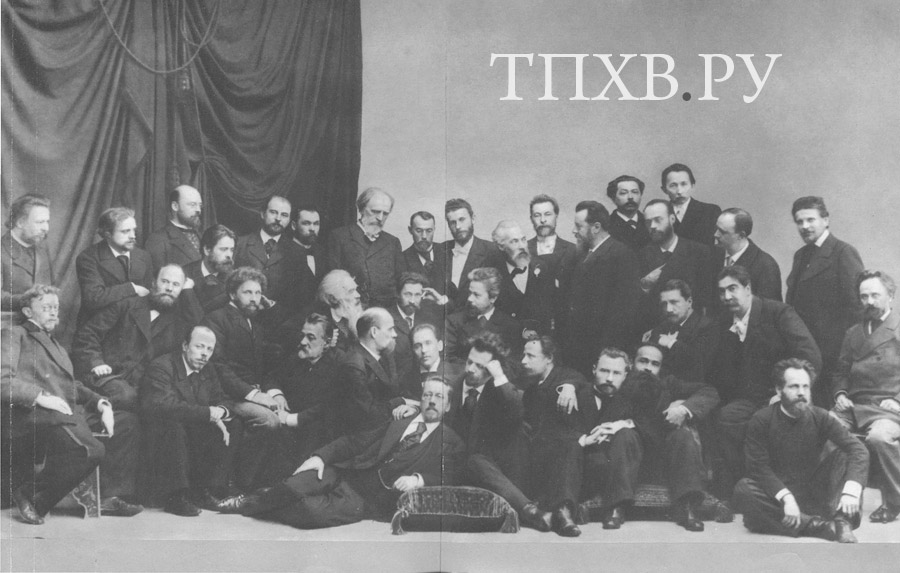 Фото 1886 г. Стоят: Г. Мясоедов, К. Савицкий, В. Поленов, Е. Волков, В. Суриков, И. Шишкин, Н. Ярошенко, П. Брюллов, А. Беггров; сидят: С. Аммосов, А. Киселев, Н. Неврев, В. Е. Маковский, А. Литовченко, К. Лемох, И. Крамской, И. Репин, П. Ивачев, Н. Е. Маковский.
Васнецов Виктор Михайлович
В своих ранних произведениях Васнецов выступает как художник-жанрист. Его работы отличает наблюдательность и меткость характеристики персонажей: "Нищие певцы" (1873), "В чайной" (1874), "Книжная лавочка" (1876), "С квартиры на квартиру" (1876), "Преферанс" (1879). В этот период (с 1974 г.) он начинает принимать участие в выставках художников передвижников .
Васнецов Виктор Михайлович
Алёнушка, 1881 год
Васнецов Виктор Михайлович
Богоматерь с младенцем
Васнецов Виктор Михайлович
В гостях, 1871 год
Васнецов Виктор Михайлович
Подружки, 1878 год
Маковский Константин Егорович
(20.06(2.07).1839 - 17(30).09.1915), русский художник, действительный член петербургской Академии художеств (1898).
Творчество Константина Маковского можно разбить на два этапа. В 1860-х - начале 1870-х годов под влиянием передвижнических идей обращался к сюжетам из народной жизни ("Селедочница" 1867 г., "Балаганы на Адмиралтейской площади" 1869 г., обе картины в Государственном Русском музее, Санкт-Петербург, "Маленькие шарманщики у забора зимой" 1868 г, частное собрание).
Поворотным моментом в творчестве художника можно считать путешествие в Египет и Сербию ( середина 1870-х гг.). После этого события Маковский начал всё больше склоняться к академизму ("Возвращение священного ковра из Мекки в Каир", 1876, Русский музей).
Маковский Константин Егорович
Рассказы деда,1881 год
Маковский Константин Егорович
Семейный портрет, 1882 год
Маковский Константин Егорович
Портрет детей художника
Маковский Константин Егорович
В мастерской художника, 1881
Маковский Константин Егорович
Дети, бегущие от грозы, 1872
Маковский Константин Егорович
Маленькие шарманщики у забора зимой, 1868
Маковский Константин Егорович
Крестьянский обед в поле, 1871
Перов Василий Григорьевич
Русский живописец, мастер бытовой живописи, портретист, исторический живописец.
Родился в Тобольске 21 или 23 декабря 1833 (2 или 4 января 1834). Был незаконнорожденным (т. к. родители были повенчаны после его рождения) сыном местного прокурора, барона Г. К. Криденера, фамилию же «Перов» дал будущему художнику в виде прозвища его учитель грамоты, заштатный дьячок.
Перов Василий Григорьевич
Спящие дети, 1870
Перов Василий Григорьевич
«Тройка», ученики мастеровые везут воду, 1866
Перов Василий Григорьевич
Рыбная ловля, 1867
Перов Василий Григорьевич
Девочка с кувшином, 1869
Перов Василий Григорьевич
Мальчик-мастеровой, засмотревшийся на попугая, 1865
Перов Василий Григорьевич
Проводы покойника, 1865
Репин Илья Ефимович
Русский художник. Родился в Чугуеве (Харьковская губерния) 24 июля (5 августа) 1844 в семье военного поселенца.
Первые художественные навыки получил в местной школе военных топографов (1854–1857), а затем у чугуевского иконописца И. М. Бунакова; с 1859 исполнял заказы на иконы и церковные росписи.
Репин Илья Ефимович
Дочка рыбака, Вёль
В 1873 году Репин завершает свою знаменитую картину "Бурлаки на Волге", которая после всемирной выставки в Вене принесли художнику европейскую известность.
Репин Илья Ефимович
Стрекоза. Портрет Веры Репиной,дочери художника.
Репин И. Е. также являлся крупнейшим художником-портретистом. Среди его работ портреты выдающихся современников: М.П. Мусоргского (1881), А.Г. Рубинштейна (1881), В.И. Сурикова (1885), Д.И. Менделеева (1885), П.М. Третьякова (1883), М.И. Глинки (1887), И.Н. Крамского (1882) и др.
Репин Илья Ефимович
Портрет Нади Репиной
Репин Илья Ефимович
На меже.
Николай Ге
Портрет
Николай Ге
Пётр I допрашивает сына Алексея Петровича в Петергофе
Николай Ге
Ахиллес, оплакивающий Патрокла
Николай Ге
Суд царя Соломона
Николай Ге
Портрет Натальи Ивановны Петрункевич
Николай Ге
Екатерина II у гроба императрицы Елизаветы
Николай Ге
А.С.Пушкин в селе Михайловском
Николай Ге
Вестники Воскресения
Архип Куинджи
Портрет
Архип Куинджи
Эльбрус. Лунная ночь.
Архип Куинджи
Вид на Кремль и Храм Василия Блаженного
Архип Куинджи
Ночь на Днепре
Архип Куинджи
Украинская ночь
Архип Куинджи
Архип Куинджи
Кавказ
Архип Куинджи
Архип Куинджи
Лесное озеро. Облака
Архип Куинджи
Крым
Архип Куинджи
Кипарисы на берегу моря. Крым.
Архип Куинджи
Осень
Архип Куинджи
Архип Куинджи
Зима. Пятна света на крышах хат.
Исаак Левитан
Исаак Левитан
Исаак Левитан
Исаак Левитан
Исаак Левитан
Исаак Левитан
Исаак Левитан
Исаак Левитан
Избушка на лугу
Исаак Левитан
Золотая осень
Исаак Левитан
Исаак Левитан
Исаак Левитан
Берёзовая роща
Исаак Левитан
Исаак Левитан
Серов Валентин Александрович (1865 - 1911)
Выдающийся русский художник (живописец и график).
Родился в Петербурге 7 (19) января 1865 в семье композитора А. Н. Серова и пианистки В. С. Серовой (урожденной Бергман).
Отец умер, когда мальчику было шесть лет. После потери отца Серов с 1872 по 1874 гг. жил в Мюнхене, где учился рисованию у немецкого художника Кеппинга.
Серов Валентин Александрович
Серов Валентин Александрович
Серов Валентин Александрович
Девочка с персиками, 1887
Серов Валентин Александрович